Action planDt.: 11th Nov 2024
CONDITIONS FOR OCCURRENCE
● Phenomenon:M8 X 1.25 -6h thread GO Tight
Trouble content
・Supplier: M/s Saptagiri Industries
・Model:  HMSI
・Parts name: U Type Bracket
・Part No.:  530PE00402
・Date of Occurrence:  06.11.2024
・Qty NG: 01 Nos.
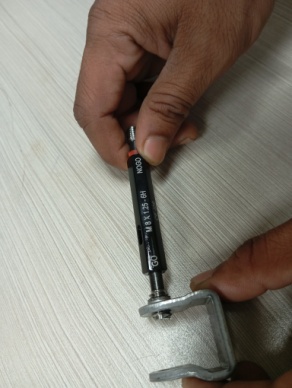 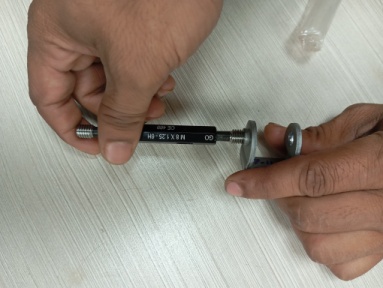 Thread GO Tight
Actual: M8X1.25-6h
Thread GO Pass 
Actual: M8X1.25-6h
●Parts Stock check results
Action
UNDERSTANDING OF ACTUAL CONDITION AND CONTROL
Process Flow
Possible defect occurrence area.
Raw Material Inward
Two side chamfer
U forming
Blanking
Sheet Sharing
First forming
Chamfer
Piercing Second Hole
Extrusion Chamfer
Piercing first Hole
Tapping
Packaging / Storing
Cleaning
Final Inspection
UNDERSTANDING OF ACTUAL CONDITION
● Understanding the actual cause – (Factor analysis)
Man
Machine
Minor Dia. of Extrusion Hole 6.70mm
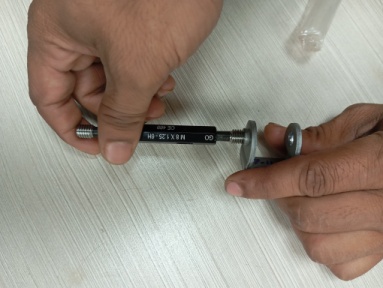 First Piercing Hole Dia. 8.15mm
Operator not aware about threaded & its Tightness
Tapping Fixture Part Mounting plate Thickness is 17.00mm
M8 X 1.25 – 6h 
Thread GO Tight
For material storing & movement used gunny bag Press shop to tapping stage
Material as per grade standard
Material Not identified by tagging
Cleaning , Burr Removing is doing above used to go
Material
Method
FACTS VERIFICATION
ROOT CAUSE ESTABLISHMENT (WHY-WHY ANALYSIS)
● Root cause establishment (Why-Why Analysis)
Conclusion
As First Piercing Hole and Extrusion Hole Dia. 8.15, 6.70 mm at lower tolerance respectively
 Part incline while tapping operation  due to more in-between part’s gap and the fixture.
For Loose Burr Removing, Started cleaning operation (SOP made available)
Sample inspection 10: 200
COUNTERMEASURES
Countermeasure taken
Operation: Piercing
Target date:  09.11.2024 (Implemented)
AFTER
BEFORE
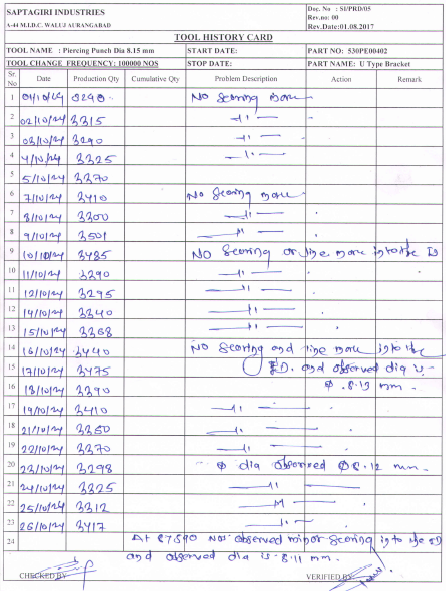 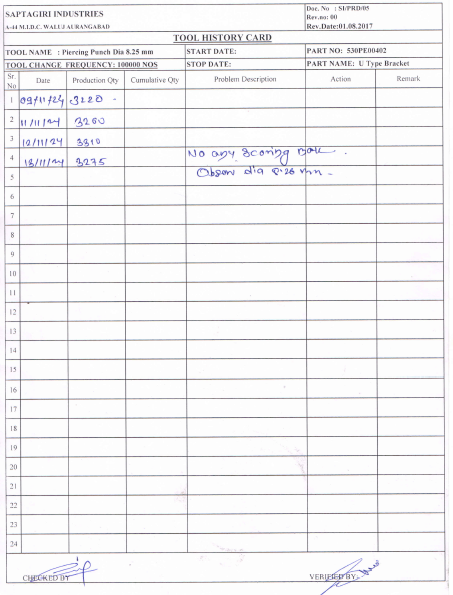 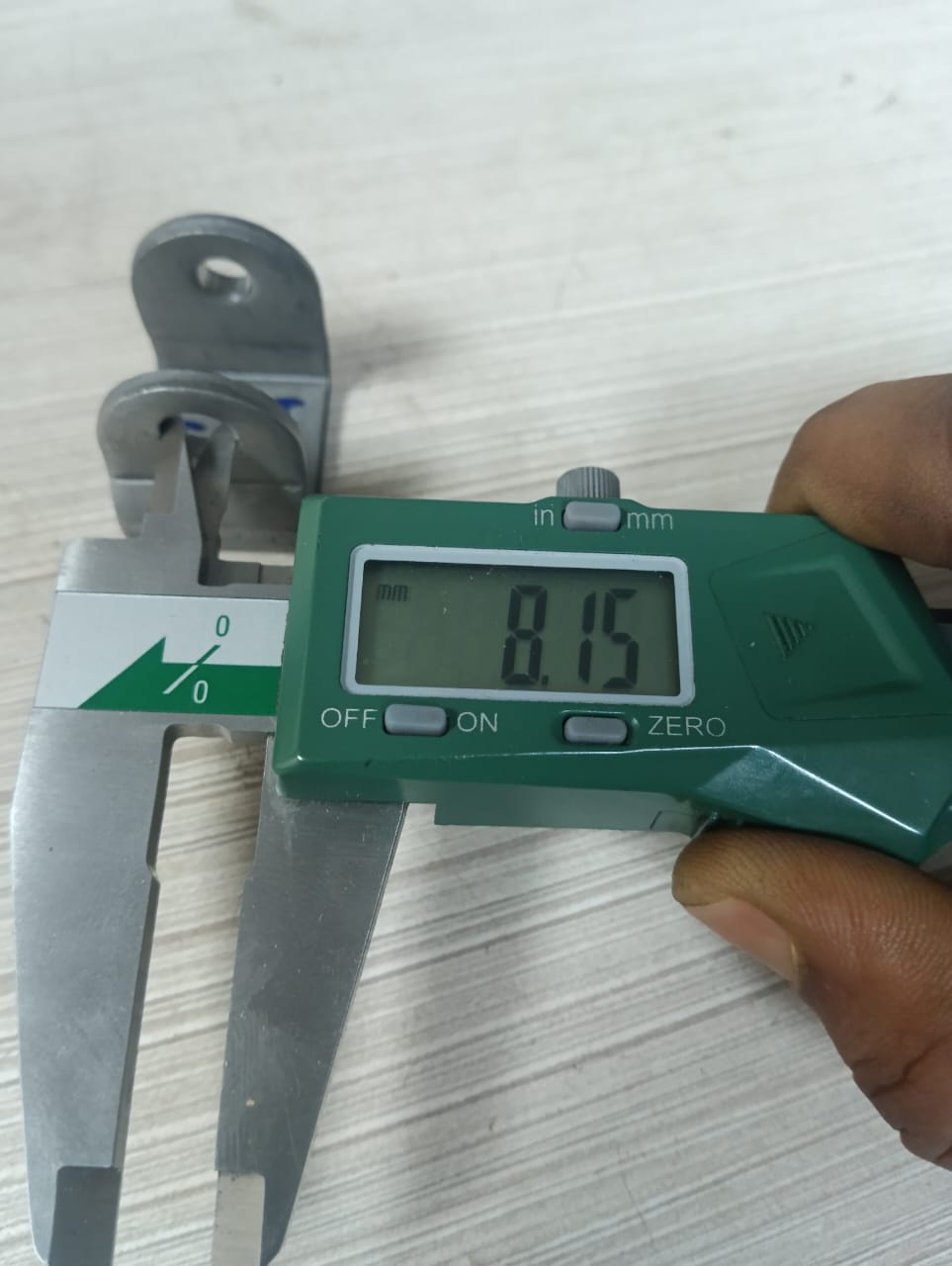 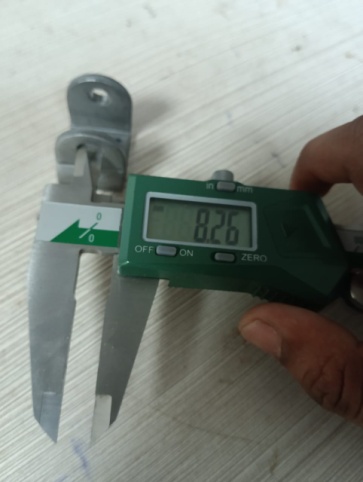 .
Countermeasure taken
Operation: Piercing-Extrusion
Target date:  09.11.2024 (Implemented)
AT FINAL INSPECTION STAGE AFTER
AT TAPPING STAGE BEFORE
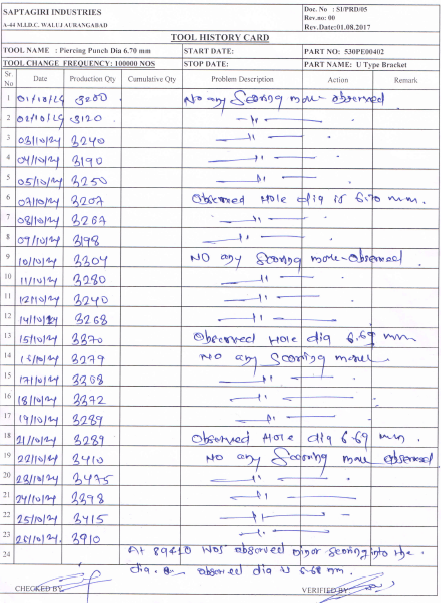 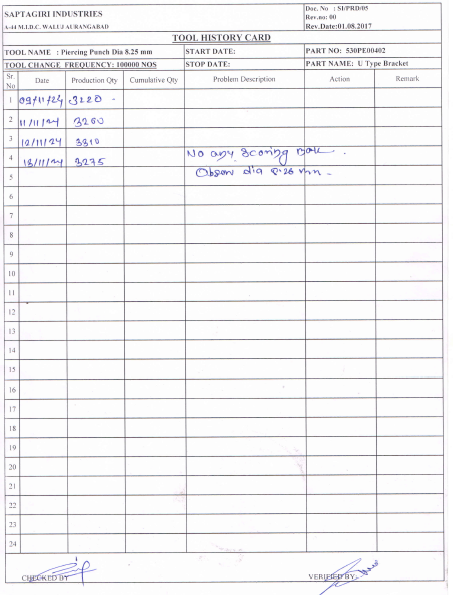 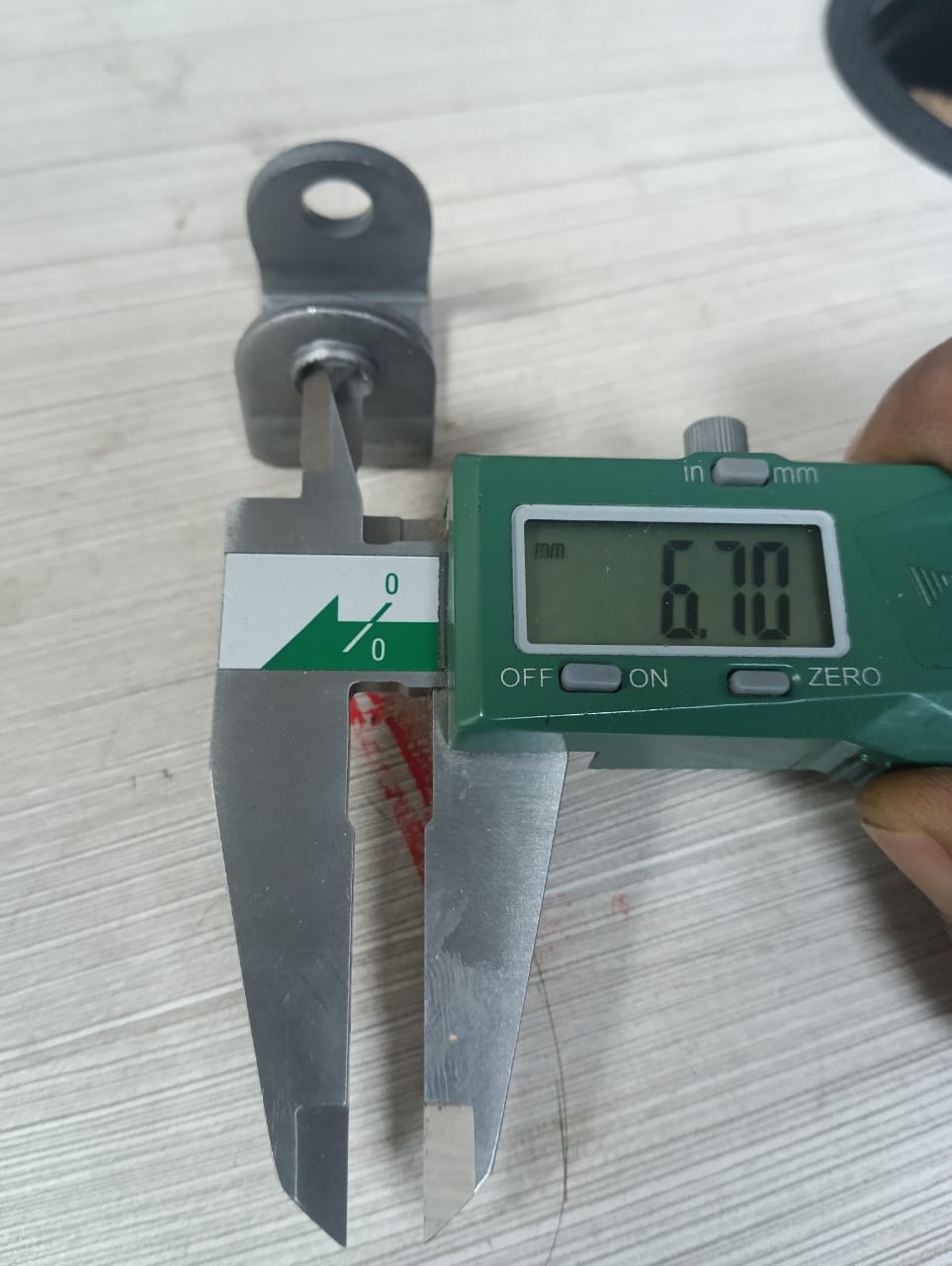 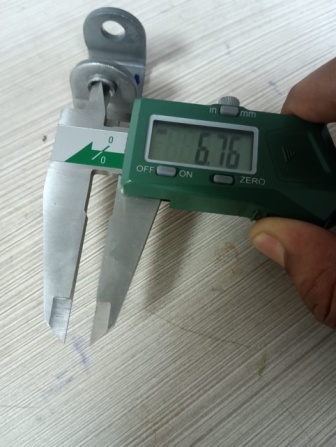 .
Countermeasure taken
Operation: Tool history card Dim 17 mm
Target date:  09.11.2024 (Implemented)
Tool history card for 17 mm
Tool history card for 19 mm
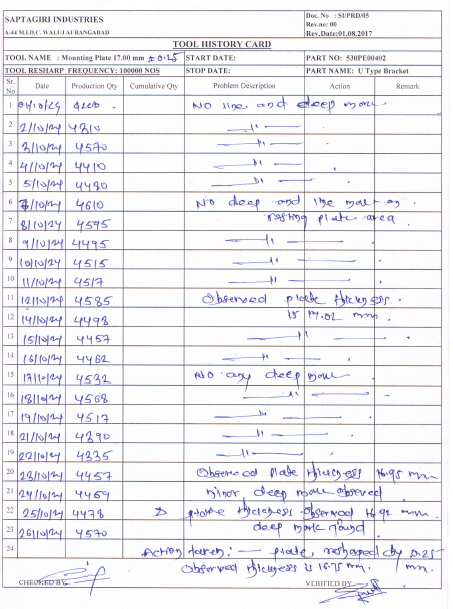 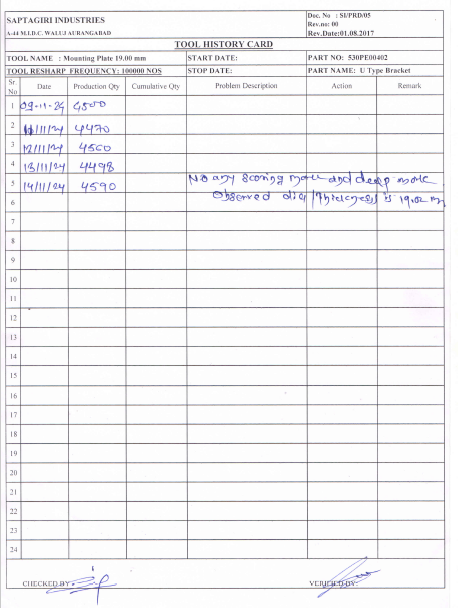 .
Countermeasure taken
Operation: First piece approval
Target date:  09.11.2024 (Implemented)
First piece approval report before
First piece approval report after
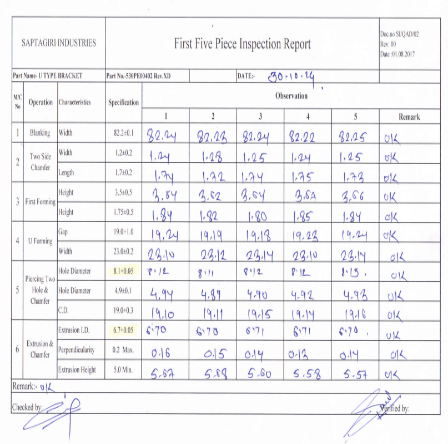 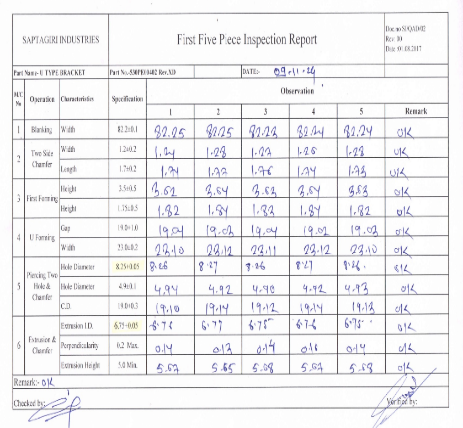 .
Countermeasure taken
Operation: In process inspection report
Target date:  09.11.2024 (Implemented)
In process inspection  report after
In process inspection  report before
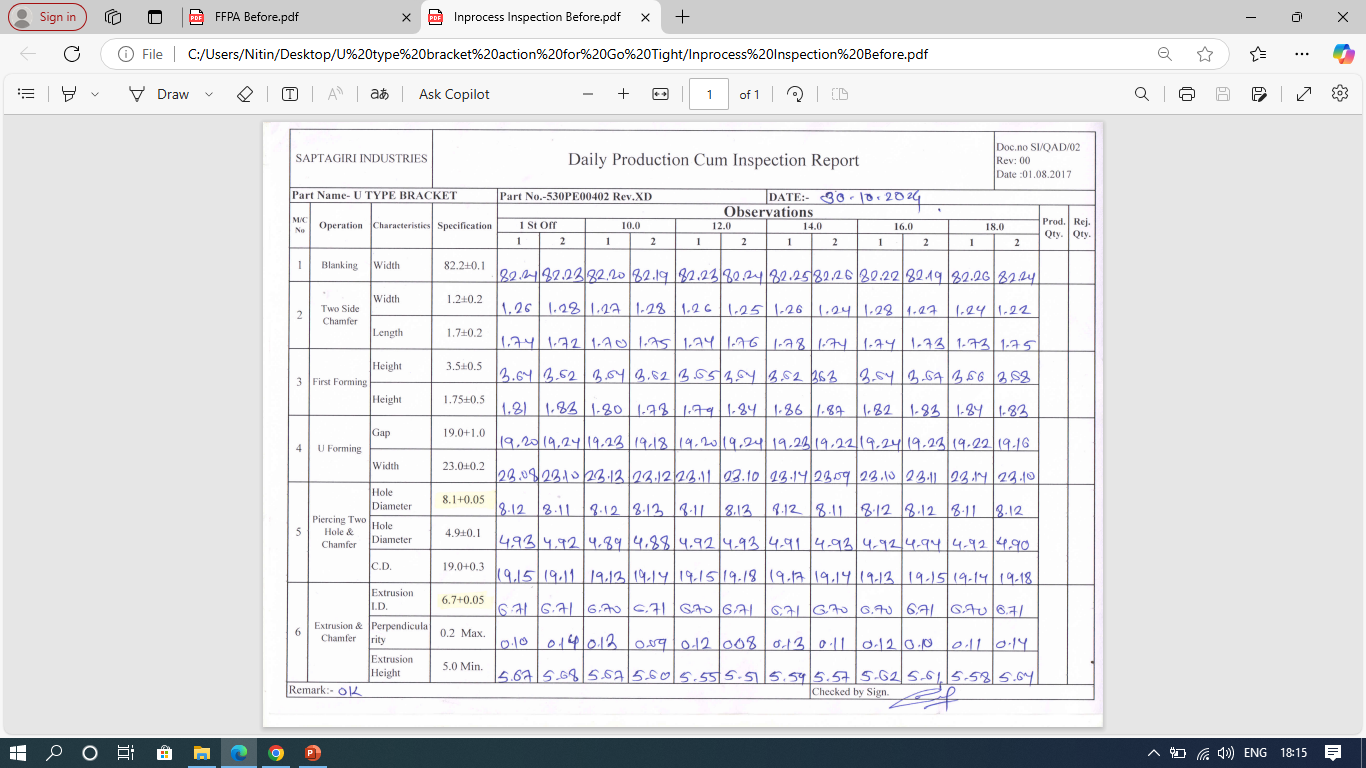 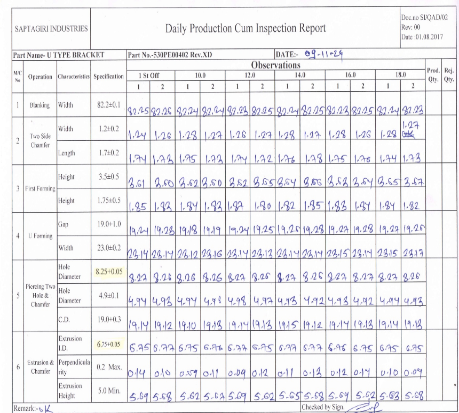 .
Training record for operator M8  tight thread through TPG
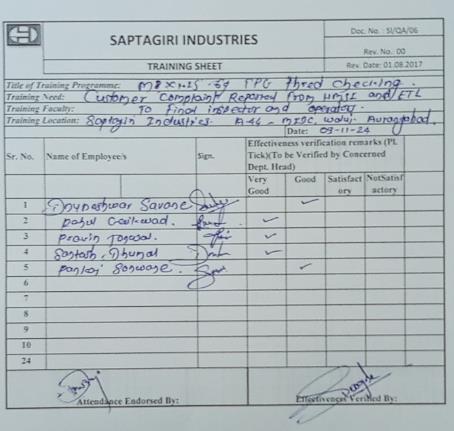 Awareness Training to Operator for M8 tight thread through TPG
SOP FOR : Part cleaning for the loose burr or chips
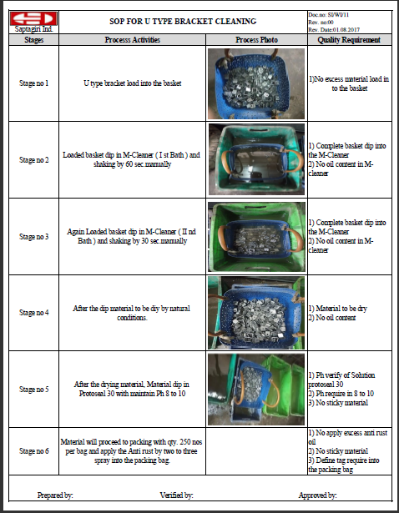 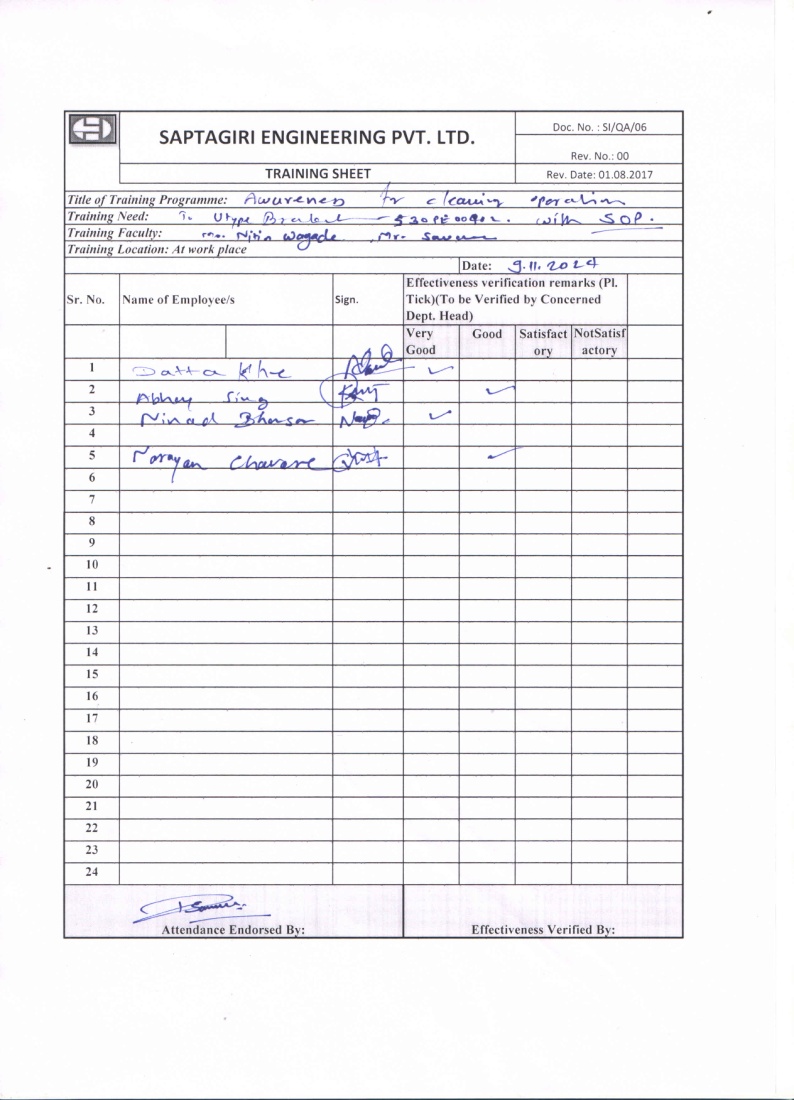 SOP for  parts Cleaning
Information / Awareness Training to Operator about Cleaning SOP
OPL / Q –Alert FOR : Thread GO Tight M8X1.25-6h
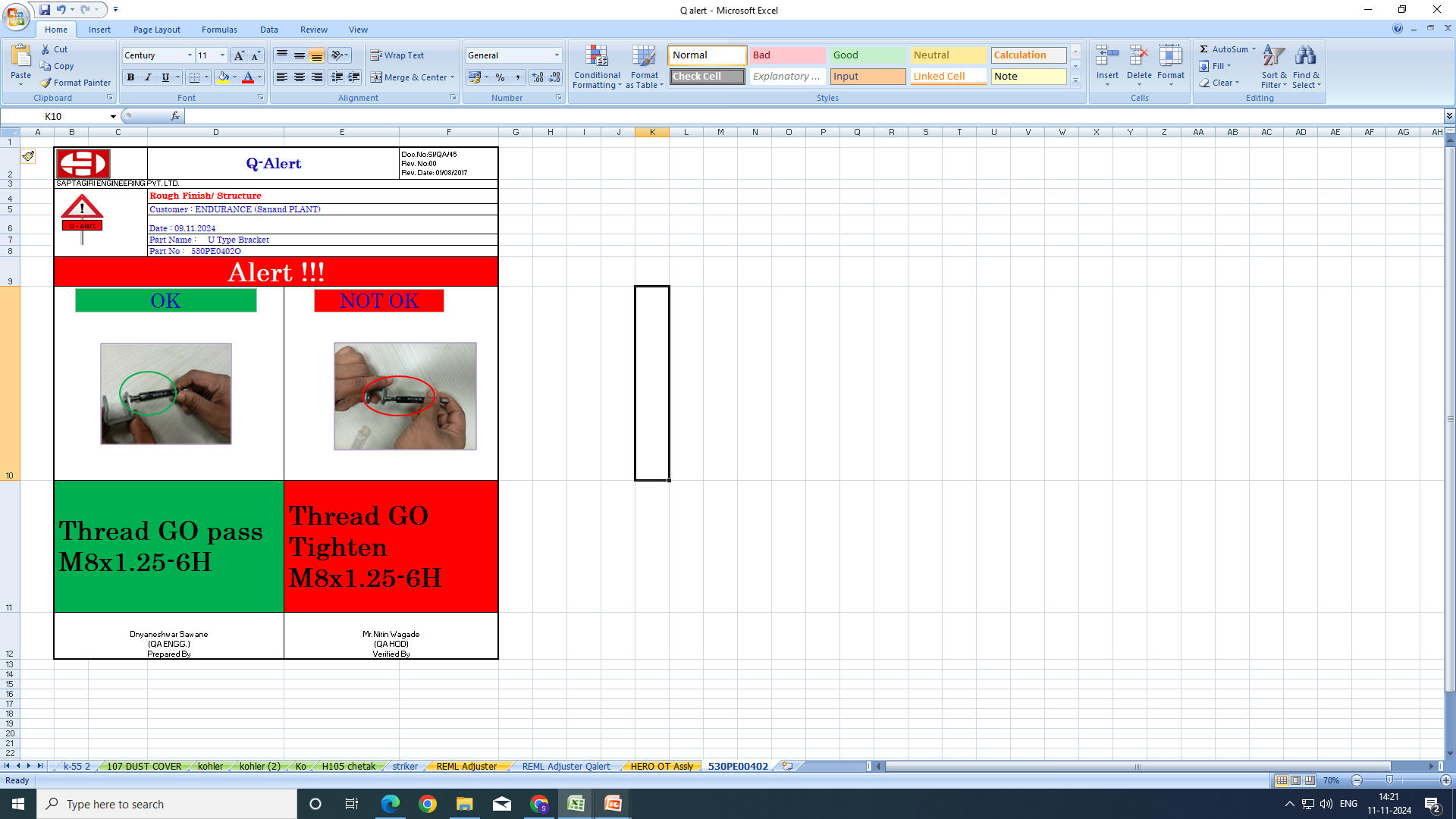 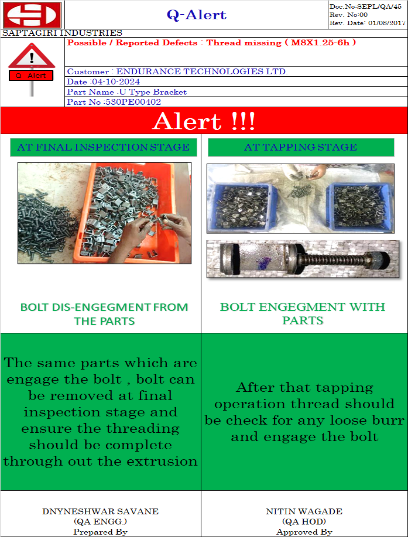 THANK YOU